Data Modeling
Patrice Koehl
Department of Biological Sciences
National University of Singapore
http://www.cs.ucdavis.edu/~koehl/Teaching/BL5229
koehl@cs.ucdavis.edu
Data Modeling
Data Modeling: least squares

Data Modeling: robust estimation
Data Modeling
Data Modeling: least squares

Data Modeling: robust estimation
Least squares
Suppose that we are fitting N data points (xi,yi) (with errors si on each
data point) to a model Y defined with M parameters aj:
The standard procedure is least squares: the fitted values for the 
parameters aj are those that minimize:
Where does this come from?
Model Fitting
Let us work out a simple example. Let us consider we have N students, S1,…,SN
and let us “evaluate” a variable xi for each student such that:

xi= 1 if student Si owns a Ferrari, and xi= 0  otherwise.

We want an estimator of the probability p that a student owns a Ferrari. 

The probability of observing xi for student Si is given by:
The likelihood of observing the values xi for all N students is:
Model Fitting
The maximum likelihood estimator of p is the value pm that maximizes L(p):
This is equivalent to maximizing the logarithm of L(p) (log-likelihood):
Model Fitting
Multiplying by p(1-p):
This is the most intuitive value… and it matches
with the maximum likelihood estimator.
Maximum Likelihood Estimators
Let us suppose that:
The data points are independent of each other
Each data point has a measurement error that is random, distributed as a
   Gaussian distribution around the “true” value Y(xi):




The likelihood function is:
A Bayesian approach
Let us suppose that:
The data points are independent of each other
Each data point has a measurement error that is random, distributed as a
   Gaussian distribution around the “true” value Y(xi)

The probability of the data points, given the model Y is then:
A Bayesian approach
Application of Bayes ‘s theorem:
With no information on the models, we can assume that the prior probability
P(Model) is constant.

Finding the coefficients a1,…aM that maximizes P(Model/Data) is then
equivalent to finding the coefficients that maximizes P(Data/Model).
This is equivalent to maximizing its logarithm, or minimizing the negative of its
logarithm, namely:
Fitting data to a straight line
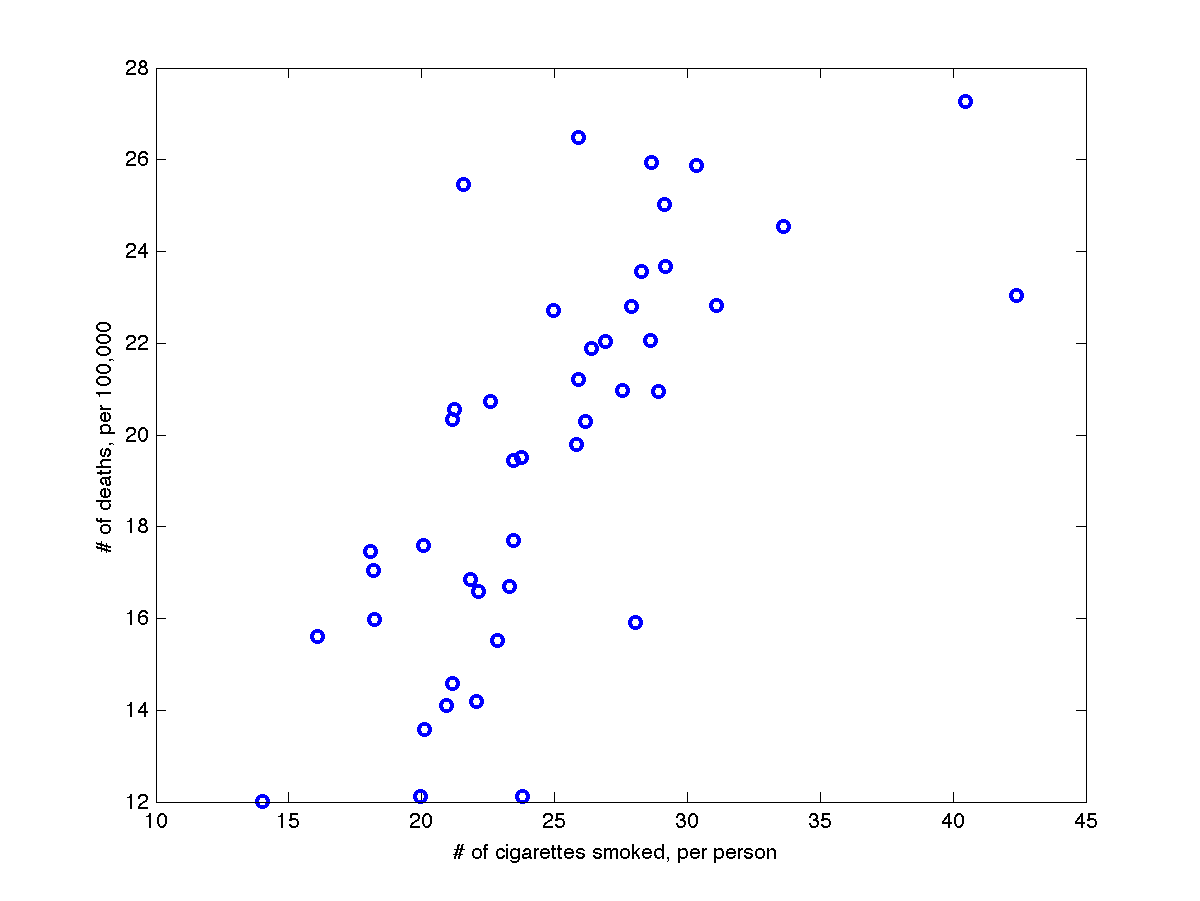 Fitting data to a straight line
This is the simplest case:
Then:
The parameters a and b are obtained from the two equations:
Fitting data to a straight line
Let us define:
then
a and b are given by:
Fitting data to a straight line
We are not done!

Uncertainty on the values of a and b:
Evaluate goodness of fit:
Compute c2 and compare to N-M (here N-2)

Compute residual error on each data point:  Y(xi)-yi

Compute correlation coefficient R2
Fitting data to a straight line
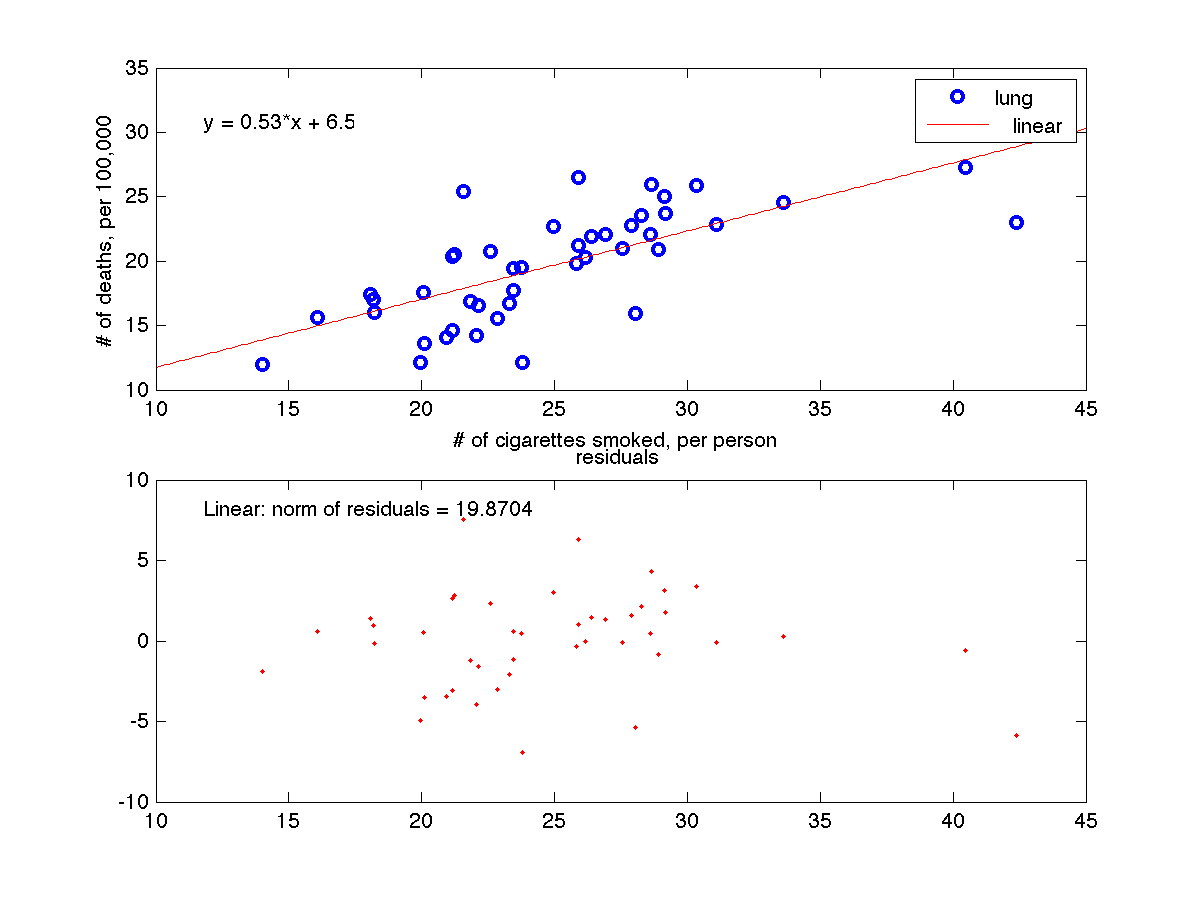 General Least Squares
Then:
The minimization of c2 occurs when the derivatives of c2 with respect to the
parameters a1,…aM are 0. This leads to M equations:
General Least Squares
Define design matrix A such that
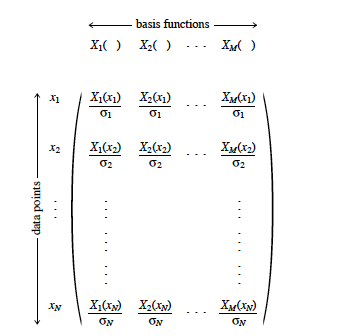 General Least Squares
Define two vectors b and a such that
and a contains the parameters
Note that c2 can be rewritten as:
The parameters a that minimize c2 satisfy:
These are the normal equations for the linear least square problem.
General Least Squares
How to solve a general least square problem:

1) Build the design matrix A and the vector b

2) Find parameters a1,…aM that minimize




(usually solve the normal equations)

3) Compute uncertainty on each parameter aj:

    if C = ATA, then
Data Modeling
Data Modeling: least squares

Data Modeling: robust estimation
Robust estimation of parameters
Least squares modeling assume a Gaussian statistics for the experimental
data points; this may not always be true however. There are other possible
distributions that may lead to better models in some cases.

One of the most popular alternatives is to use a distribution of the form:
Let us look again at the simple case of fitting a straight line in a set of 
data points (ti,Yi), which is now written as finding a and b that minimize:
b = median(Y-at) and a is found by non linear minimization
Robust estimation of parameters
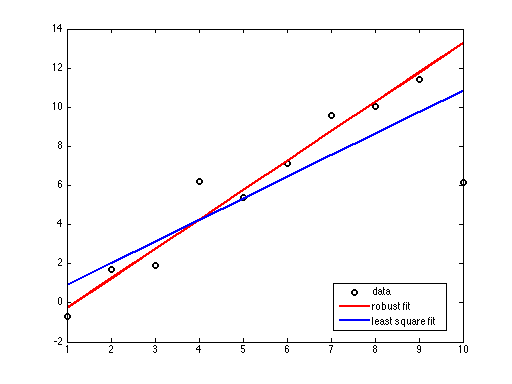